ФОЛКЛОР.МУЗИЧКИ ФОЛКЛОР
Да се потсетиме
СЕТО ОНА ШТО ГО СОЗДАЛ НАРОДОТ И ШТО ПРЕДСТАВУВА НЕГОВО ТРАДИЦИОНАЛНО ОБЕЛЕЖЈЕ СЕ ВИКА НАРОДНО ТВОРЕШТВО.
ПРЕКУ НАРОДНОТО ТВОРЕШТВО 
  НАРОДОТ ЈА ПРЕТСТАВУВАЛ 
  СВОЈАТА КУЛТУРА И 
  ТРАДИЦИЈА.
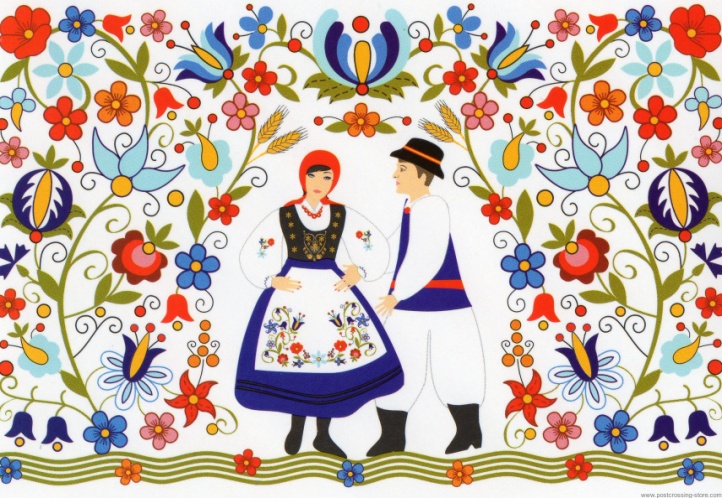 ФОЛКЛОР
ПОИМОТ ФОЛКЛОР ЗНАЧИ НАРОДНО ТВОРЕШТВО (ТРАДИЦИЈА).
ПОТЕКНУВА ОД ДВА 
  ЗБОРА FOLLK  ШТО ЗНАЧИ 
  НАРОД И LLORE  ШТО 
  ЗНАЧИ ТВОРЕШТВО.
ФОЛКЛОР Е УНИВРЗАЛЕН   
  ЗБОР ВО ЦЕЛИОТ СВЕТ.
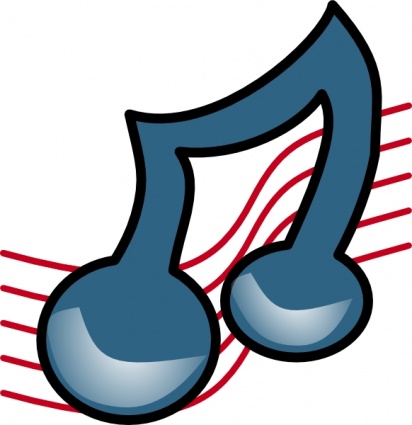 ДАРБА ЗА ИЗРАЗУВАЊЕ
ТВОРЕЦОТ СВОЈАТА ДАРБА ЈА ИЗРАЗИЛ ПРЕКУ:
* ЛИТЕРАТУРАТА                         * НОСИЈАТА
* АРХИТЕКТУРАТА                        * ВЕЗОТ
* ПЕСНАТА                                        
* ЗАНАЕТИТЕ
* ОРОТО                
* НАРОДНИОТ ИНСТРУМЕНТ
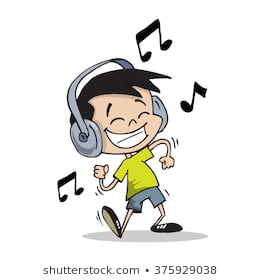 ПОДЕЛБА
МУЗИЧКО НАРОДНО ТВОРЕШТВО
АРХИТЕКТУРА куќи, манастири
ФОЛКЛОР народно творештво
РАЗЛИЧНИ ЗАНАЕТИ
РАКОТВОРБИ носии и везови
ЛИТЕРАТУРА
МУЗИЧКИ ФОЛКЛОР
НАРОДНИТЕ ПЕСНИ, ИНСТРУМЕНТИ И ОРА ПРЕТСТАВУВААТ НАРОДНО ТВОРЕШТВО.
МУЗИЧКИ ФОЛКЛОР Е МУЗИЧКО НАРОДНО ТВОРЕШТВО
НАРОДНИТЕ ПЕСНИ И ОРА СЕ НАРЕКУВААТ НАРОДНА МУЗИКА.
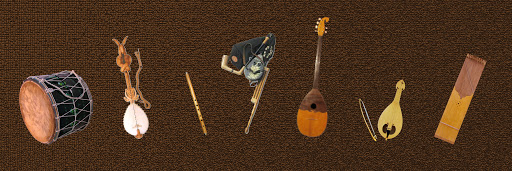 МУЗИЧКИ ФОЛКЛОР
ПЕСНАТА БИЛА ДЕЛ ОД СЕКОЈДНЕВНИОТ ЖИВОТ НА НАРОДОТ.

НАРОДНИОТ ТВОРЕЦ 
  ПЕЕЛ, СВИРЕЛ И  ИГРАЛ.

ПРЕКУ ПЕСНА СЕ 
  ИЗРАЗУВА – ТАГА, РАДОСТ, ЉУБОВ И СЛОБОДА.
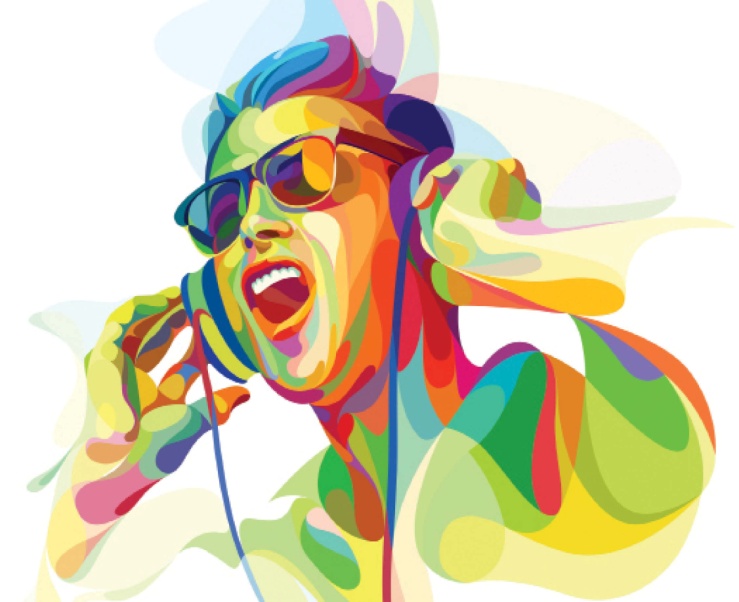 МУЗИЧКИ ФОЛКЛОР
МУЗИЧКИ ФОЛКЛОР народна музика
ПОДЕЛБА
НАРОДНИ ИНСТРУМЕНТИ
НАРОДНИ ПЕСНИ
НАРОДНИ ОРА
МУЗИЧКИ ФОЛКЛОР
МЕЛОДИЈАТА НА НАРОДНИТЕ ПЕСНИ И ОРА ВО МИНАТОТ СЕ ПРЕНЕСУВАЛА УСНО.

ВО ПОНОВО ВРЕМЕ НА 
  НАРОДНИТЕ ПЕСНИ 
  И ОРА СЕ ПРАВАТ 
  НОТНИ ЗАПИСИ.
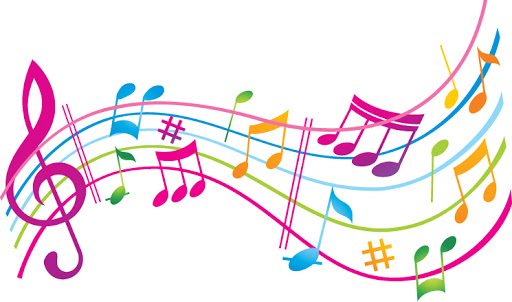